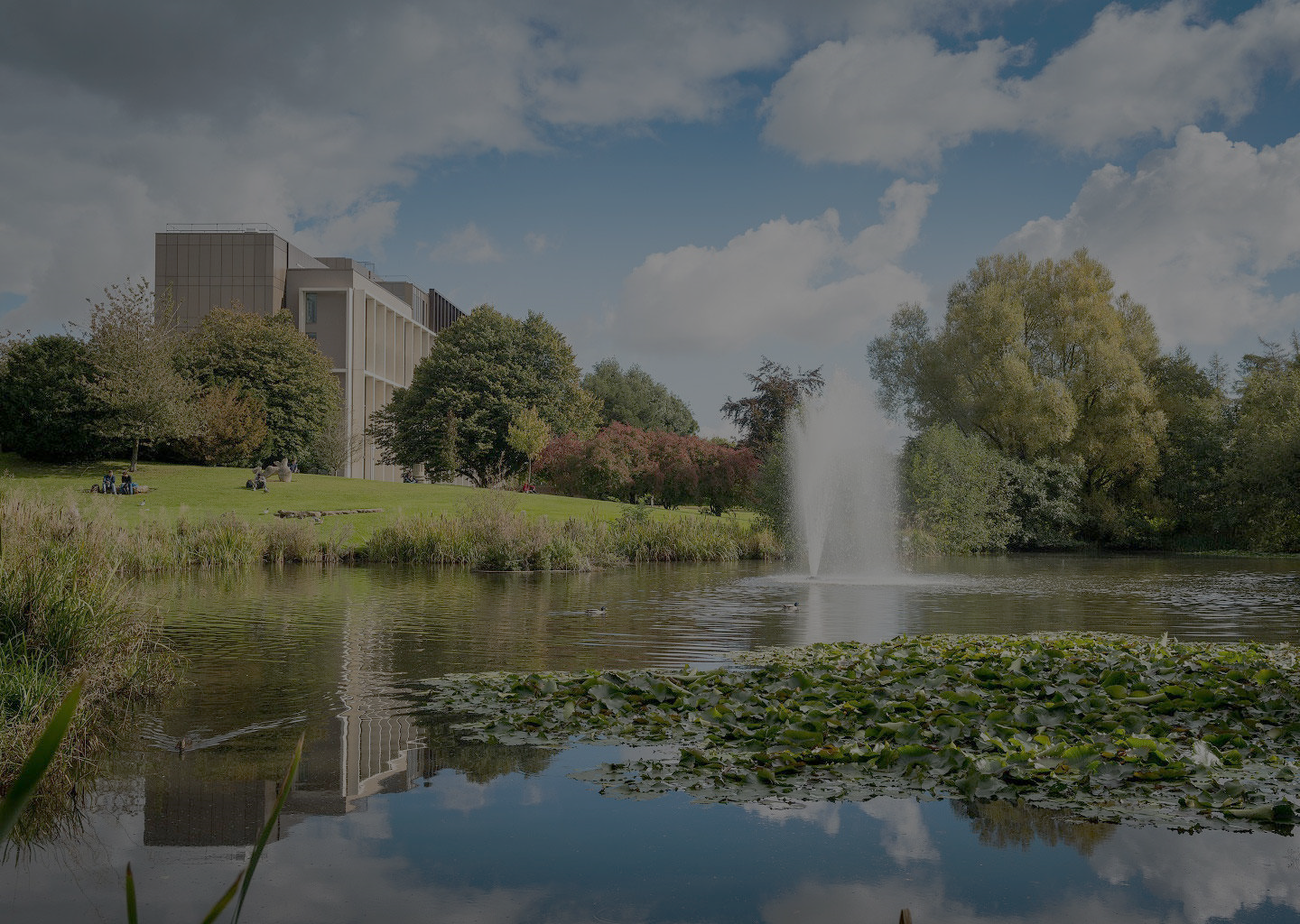 Teacher Champion Programme Welcome Pack
In this pack you will find useful information about who is running the programme and who you can contact if you have any questions.
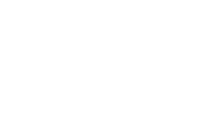 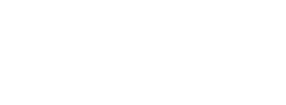 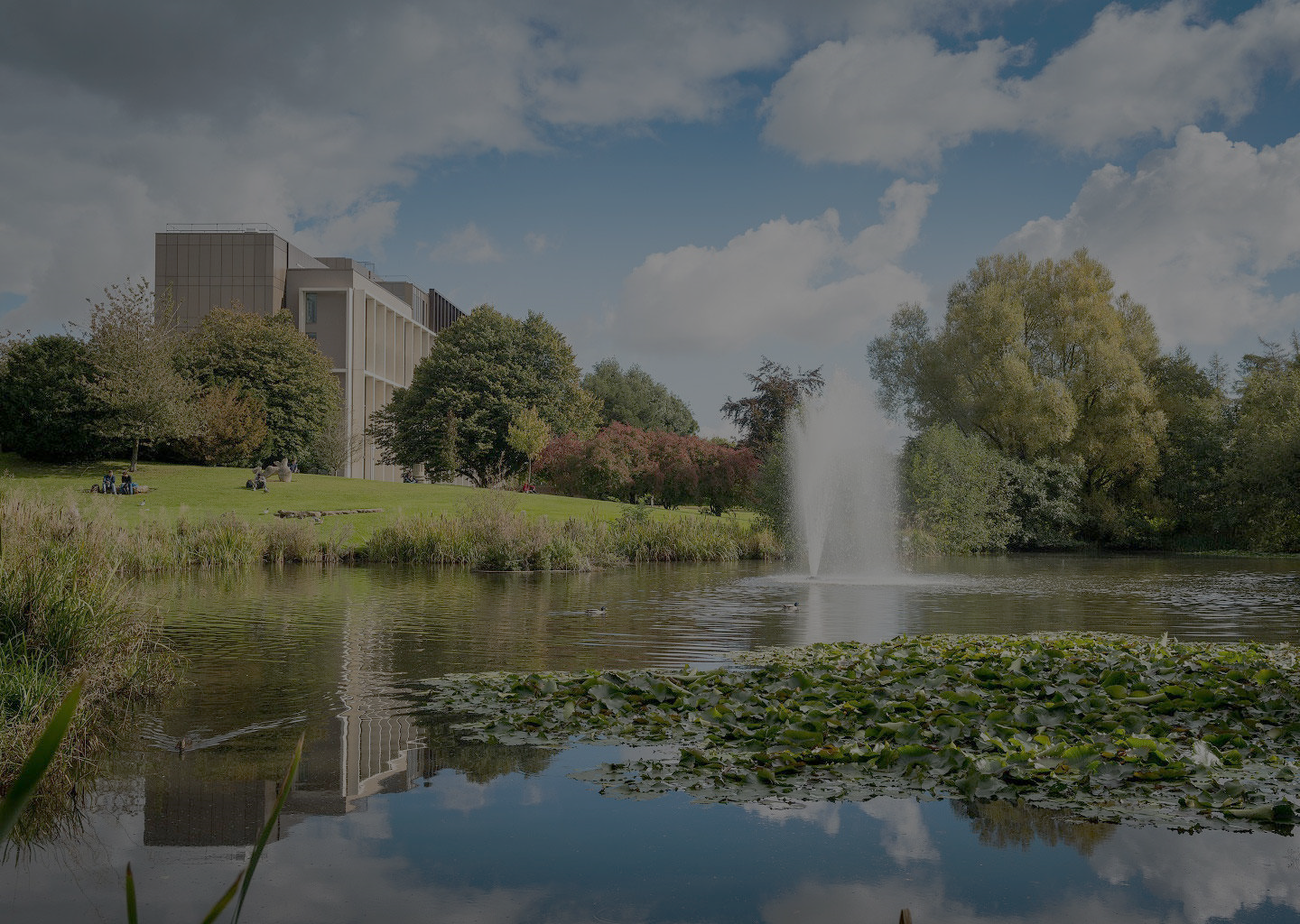 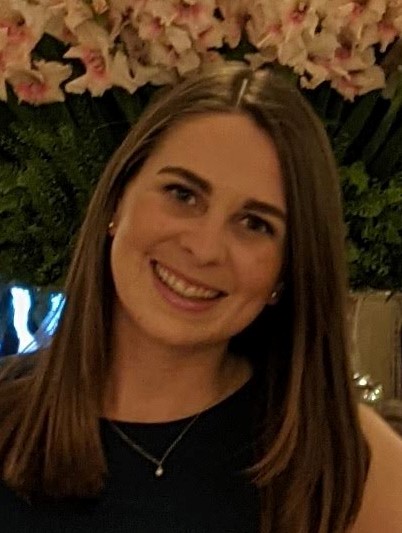 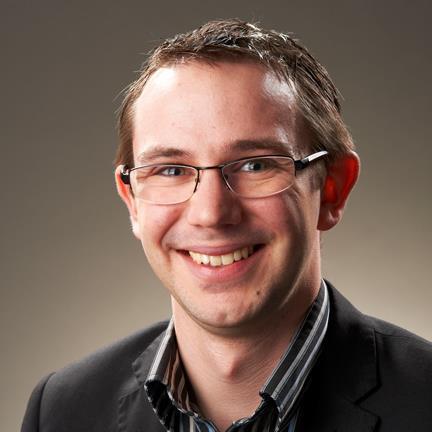 Andrew Ross
Head of Widening Access and Participation
Samantha Jones
Teacher Champion Programme Lead
Meet the Teacher Champions Programme Team
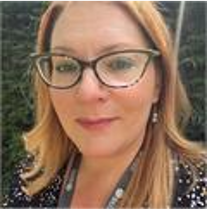 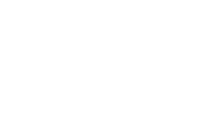 Esther Reeves 
Outreach Programmes Manager
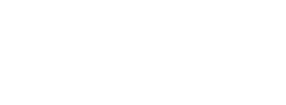 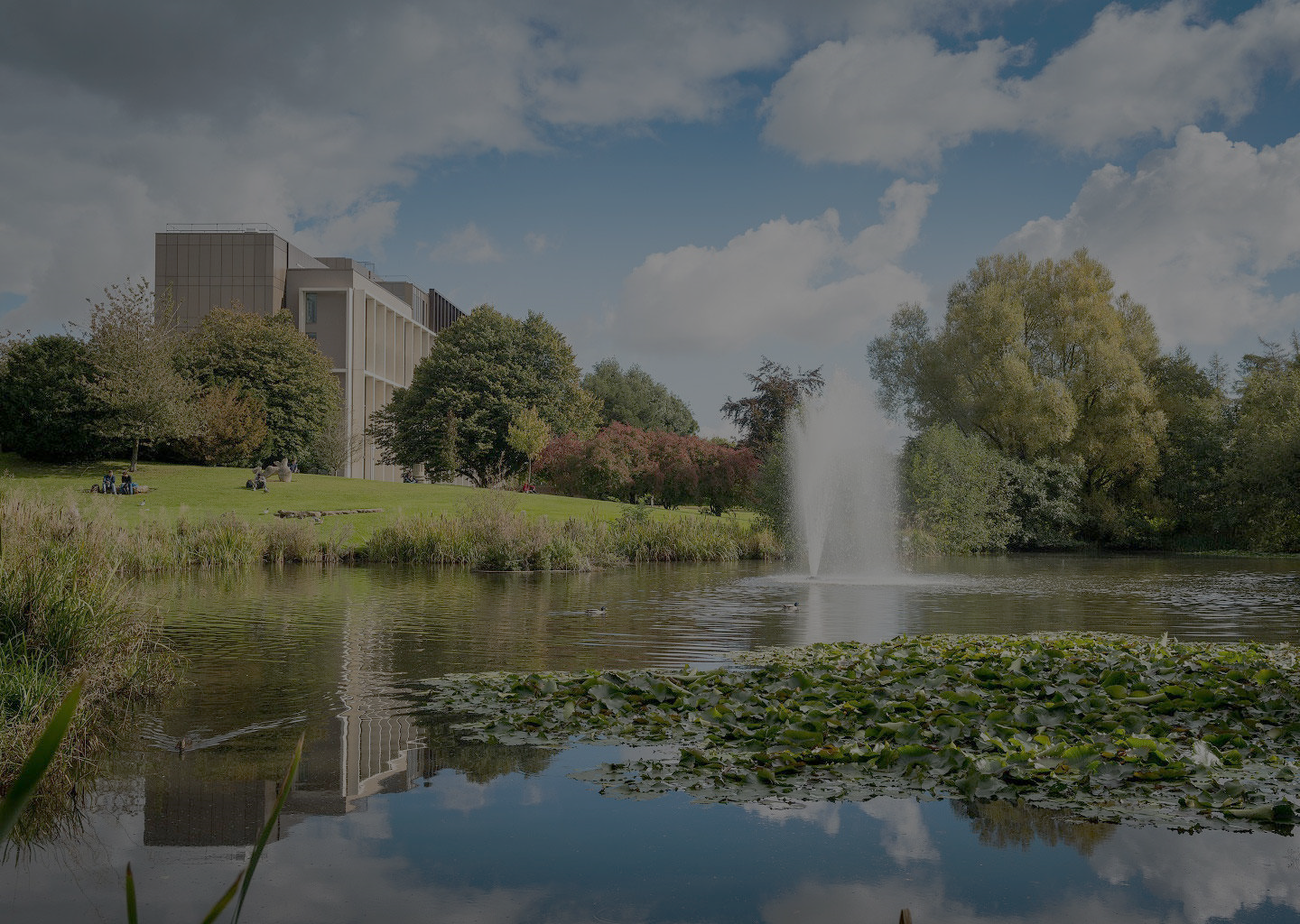 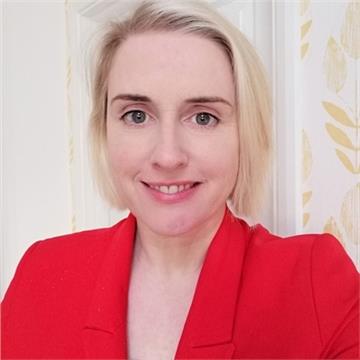 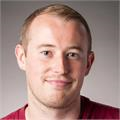 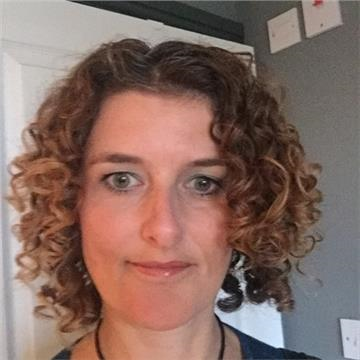 Meet your Peer Group Facilitators
Along with many more guest speakers from the university throughout the programme…
Andrew Eagleton
Student Recruitment & Admissions Insight Manager
Katherine Davis
Pathway to Bath Programme Lead
Hannah Kirby 
Careers Advisors
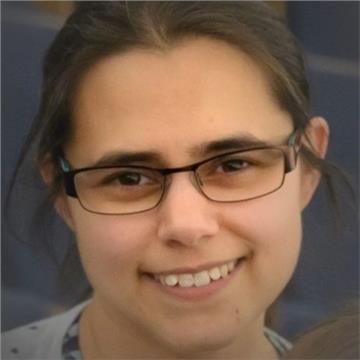 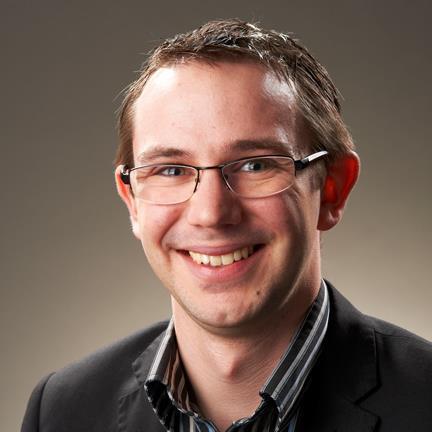 Sara Wilsonlock
Undergraduate Admissions Selector
Andrew Ross
Head of Widening Access and Participation
Nerys Shah
Widening Access & Participation Manager
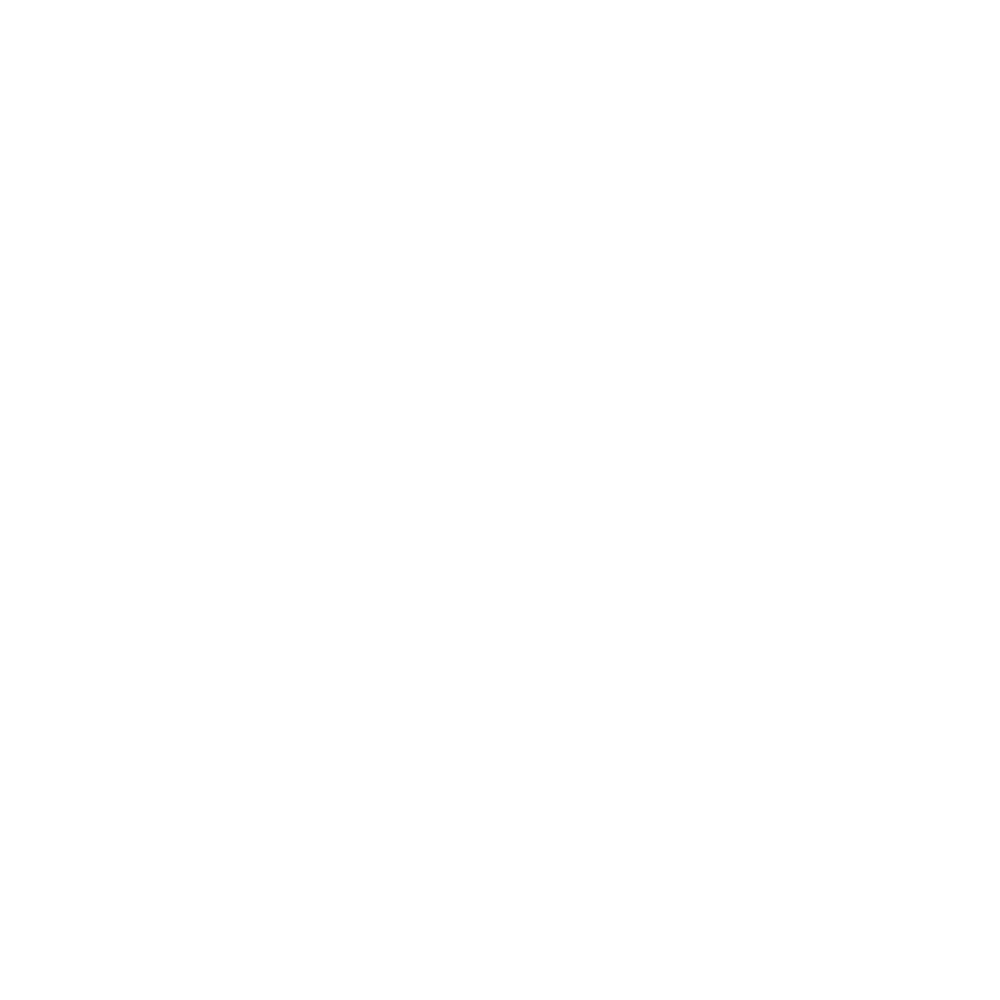 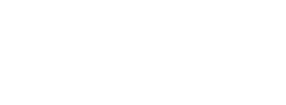 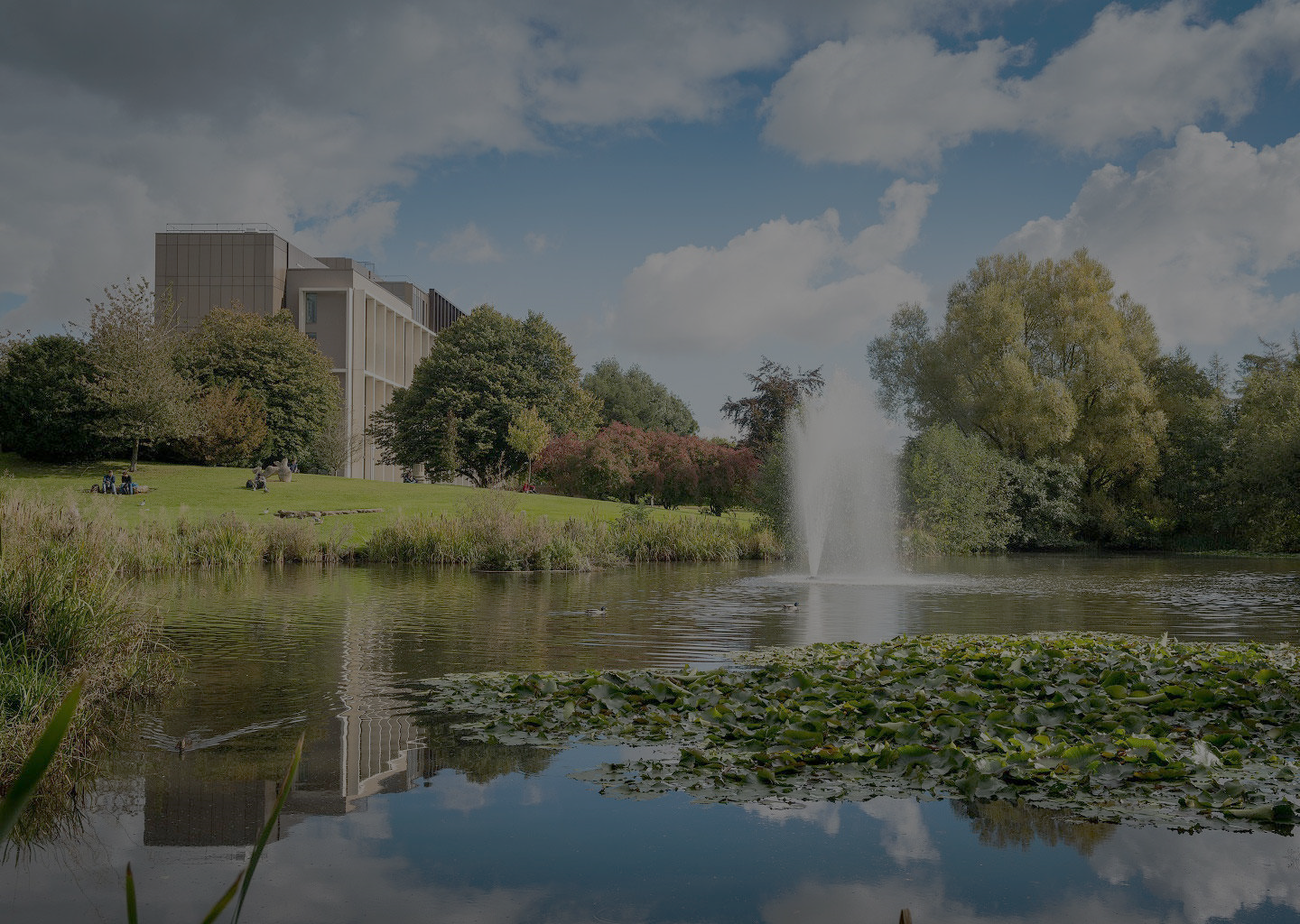 Contact details
Programme Email: 
teacherchampions@bath.ac.uk

Samantha Jones: 
sj2151@bath.ac.uk
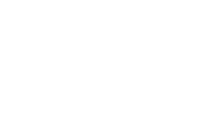 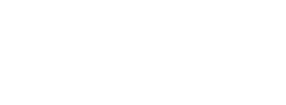